Универзитет у Београду
Факултет организационих наука
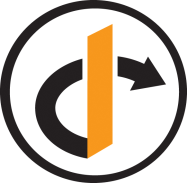 Имплементација и употреба сервиса провајдера идентитета
употребом .NET технологија
Комисија:
Проф. др Саша Лазаревић-ментор
Татјана Стојановић-први члан
Проф. др Срђа  Бјеладиновић-други члан
Кандидат:
Милица Сукновић 92/18
Садржај:
1.Технологије
2.Провајдер идентитета (Identity Provider)
3.Identity Server
4.Архитектура IdentityProvider-a
4.Снимак апликације
5.Закључак
1.Технологије
ASP .NET Core
Entity Framework Core
Web aplikacije
Nalazi se u okviru .NET platforme
Koristi se na Mac, Linux, Windows OS
ORM alat
Poboljšanje ADO .NET-a
2.Провајдер идентитета (Identity Provider)
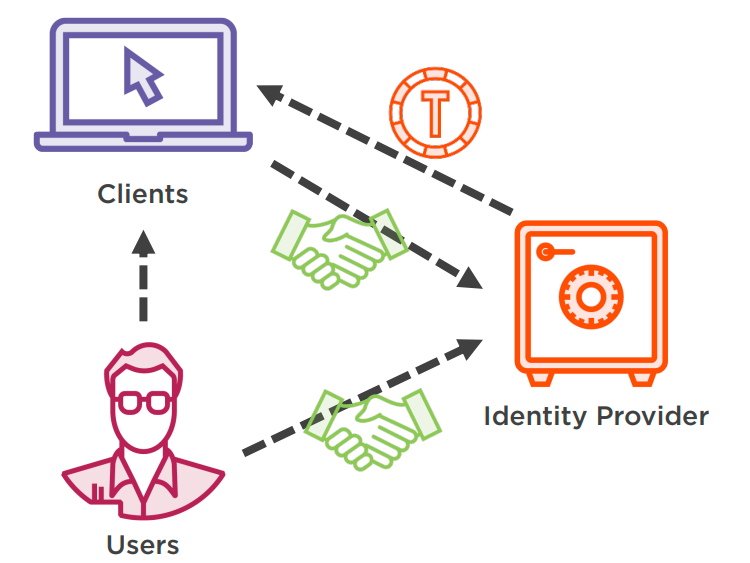 Део структуре софтверског ситема
Централизовани сервер за аутентификацију и ауторизацију
Аутентификација се врши само на једном месту 
Издаје две врсте токена
Single Sign On
Identity и Access токен
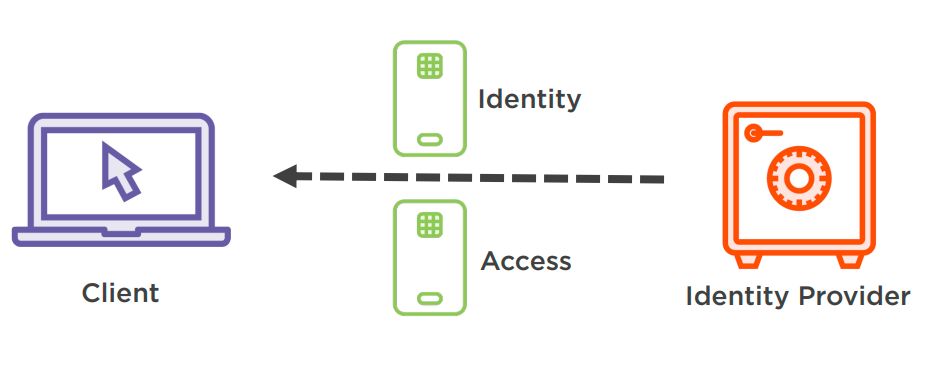 OpenIdConnect(OIDC)+OAuth2
Протоколи који обезбеђују сигурну аутентификацију и ауторизацију
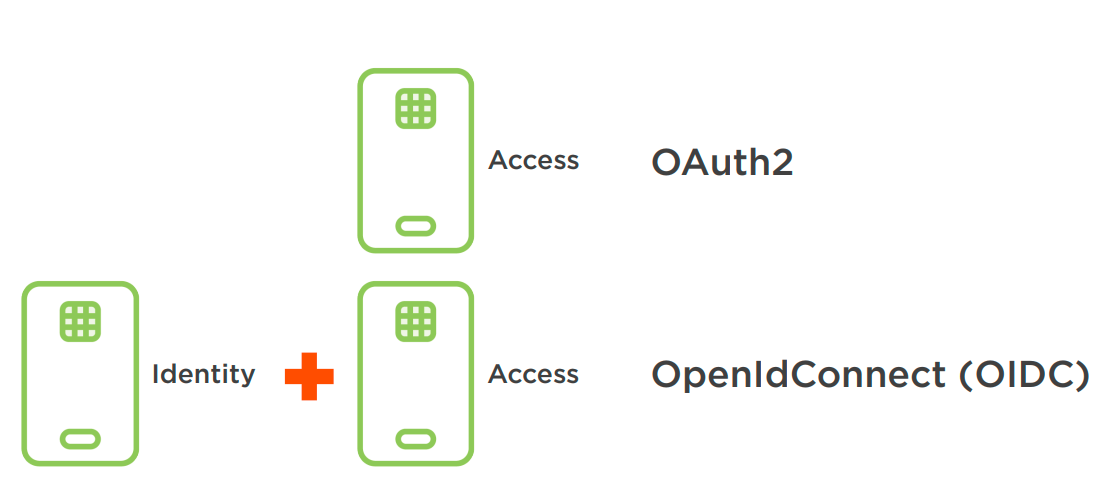 AuthorizationCode+PKCE
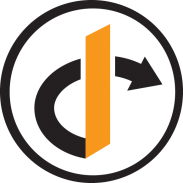 3.Identity Server
Оквир за имплементирање провајдера идентитета
Имплементира OpenIdConnect(OIDC)+ОАuth2 протоколе
Може да претвори било којуASP.Net Core апликацију у OpenIdConnect провајдер апликацију додавањем приступних тачака и подршке (тока) за токене
Двофакторска аутентификација(2FA)
4.Архитектура
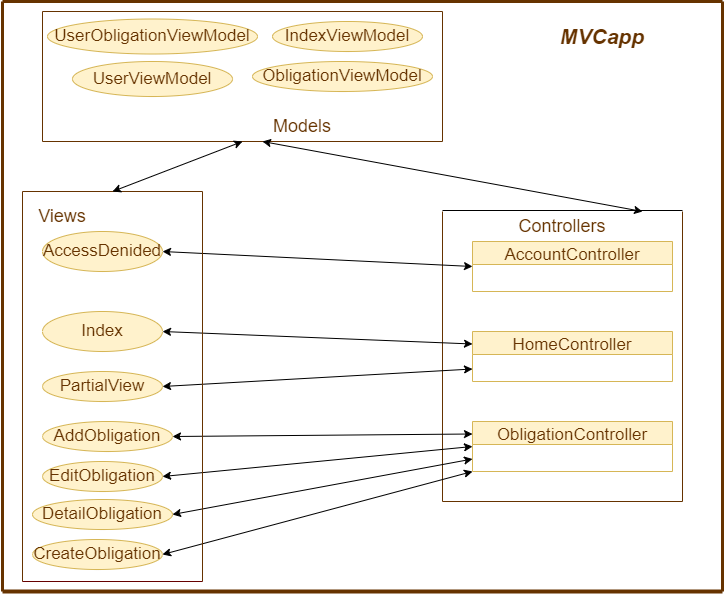 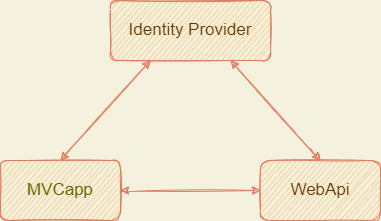 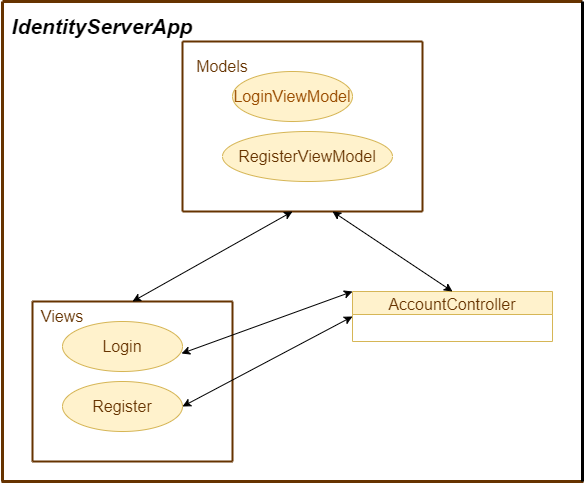 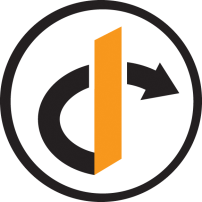 MVC клијент
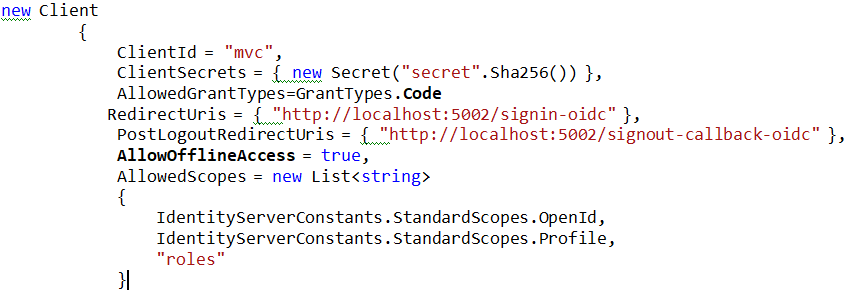 WebApi клијент
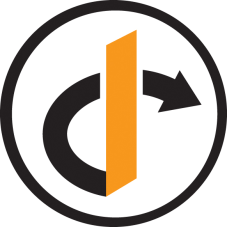 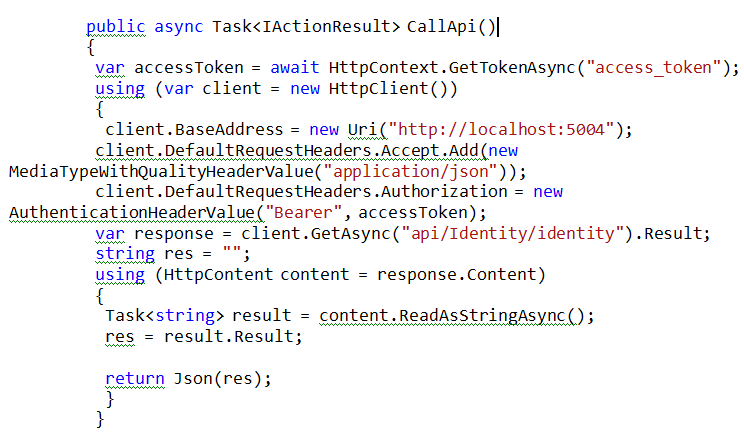 Линк до видеа
Закључак
Identity Server представња оквир за имплементацију провајдера идентитета

Провајдер идентитета омогућава аутентификацију више апликација које верују
истом провајдеру идентитета

Могућност надоградње система путем:
      Google аутентификације 
      2FA аутентификације
Хвала на пажњи!
Универзитет у Београду
Факултет организационих наука
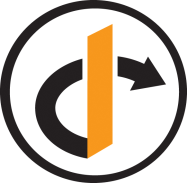 Имплементација и употреба сервиса провајдера идентитета
употребом .NET технологија
Комисија:
Проф. др Саша Лазаревић-ментор
Проф. др Срђа  Бјеладиновић-први члан
Татјана Стојановић-други члан
Кандидат:
Милица Сукновић 92/18